Reglas de ámbitos fundamentados en hogares y comunidades (HCBS)
Foros públicos
agosto del 2015
Trámites preliminares
Dónde están los baños
Registro de apuntarse
Hojas de información
Ponencia disponible por www.azahcccs.gov/hcbs 
Formato de la ponencia de hoy
Ponencia sobre reglas de HCBS de AHCCCS
Hojas de comentarios– apunte el número de la diapositiva
Pida dirigir la palabra
Extendernos por toda Arizona para proporcionar atenciones médicasintegradas de calidad para los que las necesiten
2
Orden del día
Programa de Medicaid de Arizona
Orientación sobre reglas de ámbitos HCBS
Evaluación del sistema y plan de transición — borrador
Ámbitos residenciales
Ámbitos no residenciales
Planificación en torno a las personas
Extendernos por toda Arizona para proporcionar atenciones médicasintegradas de calidad para los que las necesiten
3
Programa de Medicaid de Arizona
Extendernos por toda Arizona para proporcionar atenciones médicasintegradas de calidad para los que las necesiten
4
Programa de Medicaid de Arizona
Dispensa 1115
Modelo de organizaciones de atenciones gestionadas (Managed Care Organization / MCO)
Sistema de Atenciones a Largo Plazo de Arizona (Arizona Long Term Care System / ALTCS)
Ámbitos con las menores restricciones
Principios guías y regentes
Tasas de alojamiento
Ámbitos especializados
Extendernos por toda Arizona para proporcionar atenciones médicasintegradas de calidad para los que las necesiten
5
Tasas de alojamiento en junio del 2015
Extendernos por toda Arizona para proporcionar atenciones médicasintegradas de calidad para los que las necesiten
6
Propósito de las reglas de HCBS
Propósito
Realzar la calidad de ámbitos HCBS
Proporcionar protecciones para los partícipes
Asegurar el acceso pleno a los beneficios de vivir en comunidades
Recibir servicios en los ámbitos más integrados
Recibir servicios con el mismo nivel de acceso que las personas que no se acojan a ámbitos HCBS
Alcance
Ámbitos con cédula
Residenciales y no residenciales
Extendernos por toda Arizona para proporcionar atenciones médicasintegradas de calidad para los que las necesiten
7
Oportunidades en Arizona
Nuevo conjunto regular de derechos fundamentales que se les reconocen a todos los miembros
Recalcar la prioridad de servir a los miembros en ámbitos con las menores restricciones
Formalizar la prioridad nueva de asegurarse de que los miembros se involucren y participen activamente en sus comunidades
Extendernos por toda Arizona para proporcionar atenciones médicasintegradas de calidad para los que las necesiten
8
Reglas de ámbitos HCBS
Extendernos por toda Arizona para proporcionar atenciones médicasintegradas de calidad para los que las necesiten
9
Ámbitos que no se fundamentan en hogares y comunidades
Instalaciones con enfermería
Instituciones para trastornos mentales
Instalaciones de atenciones intermedias para personas con discapacidades intelectuales
Hospitales
Todas las demás instalaciones que tengan calidad de ámbitos institucionales, de conformidad con lo que determine la Secretaría
Extendernos por toda Arizona para proporcionar atenciones médicasintegradas de calidad para los que las necesiten
10
Ámbitos evaluados
Ámbitos residenciales:
Instalaciones de vida auxiliada (Assisted Living Facilities)
      (hogares, centros, hogares de acogida para adultos/Adult Foster Care)
Hogares colectivos (Group Homes) de la DDD
Hogares para desarrollo de adultos y menores (Adult & Child Developmental Homes) de la DDD
Internados de salud mental (Behavioral Health Residential Facilities)
Ámbitos no residenciales:
Instalaciones médicas diurnas para adultos (Adult Day Health)
Programas de la DDD de capacitación y tratamiento diurnos (Day Treatment and Training)
Programas de la DDD de empleo en centros (Center-Based Employment)
Programas de la DDD de empleo con apoyo colectivo (Group-Supported Employment)
Extendernos por toda Arizona para proporcionar atenciones médicasintegradas de calidad para los que las necesiten
11
Ámbitos que se presume que tienen calidad de instituciones
Todo ámbito que se encuentre en un edificio que también sea una instalación con dirección pública o particular que proporcione tratamientos institucionales internados.

Todo ámbito que se encuentre en un edificio que se construyera en los predios de, o inmediatamente adjunto a, una institución pública.

Cualquier otro ámbito que conlleve el efecto de aislar a las personas que se acojan a ámbitos HCBS de Medicaid de la comunidad más amplia de personas que no se acojan a ámbitos HCBS de Medicaid.
Extendernos por toda Arizona para proporcionar atenciones médicasintegradas de calidad para los que las necesiten
12
Reglas
El ámbito será integrado y apoyará el acceso pleno a la comunidad en general, incluso oportunidades para:
Buscar empleo y trabajo en ambientes competitivos integrados,
participar en la vida comunitaria, 
controlar los recursos propios, y 
recibir servicios en la comunidad con el mismo nivel de acceso que las personas que no reciban servicios HCB de Medicaid.
Extendernos por toda Arizona para proporcionar atenciones médicasintegradas de calidad para los que las necesiten
13
Reglas
La persona escogerá el ámbito de entre varias opciones, incluso:
ámbitos no precisados por discapacidad
Opción de unidad particular en ámbito residencial. 
Las opciones de ámbitos se darán a conocer y constarán por escrito en el plan de servicios en torno a las personas, y se basarán en las necesidades y preferencias de las personas, al igual que en los recursos disponibles para alojarse y alimentarse en ámbitos residenciales. 
Asegurarán los derechos individuales de la privacidad, la dignidad y el respeto, así como estar libres de coacciones y restricciones.
Extendernos por toda Arizona para proporcionar atenciones médicasintegradas de calidad para los que las necesiten
14
Reglas
Ampliarán de manera óptima, sin reglamentar, la iniciativa propia, la autonomía y la independencia al tomar las decisiones del vivir, entre otras: actividades diarias, ambiente físico y con quiénes interactuar.
Facilitarán que cada cual decida por cuenta propia los servicios y apoyos a recibir, así como quiénes se los proveerán.
Extendernos por toda Arizona para proporcionar atenciones médicasintegradas de calidad para los que las necesiten
15
Reglas
En ámbitos residenciales fundamentados en hogares y comunidades que sean propiedad de los proveedores, también deberán cumplirse por añadidura los requisitos siguientes: 
Las personas tendrán contratos de alquiler o renta, o cualesquiera otros contratos legales obligatorios que proporcionen protecciones semejantes;
Las personas tendrán privacidad en sus dormitorios o habitaciones, incluso:
Puertas con cerraduras o chapas que puedan asegurar las personas y para las que sólo los empleados indicados tengan llaves.
Las personas que compartan unidades podrán escoger a quiénes tendrán de compañeros en tales ámbitos.
Libertad para amueblar o decorar la unidad contratada.
Las personas tendrán la libertad y el apoyo para controlar sus horarios y actividades, incluso acceso a alimentos a cualquier hora;
Las personas podrán recibir visitantes a cualquier hora; y
Se tendrá acceso físico a tales ámbitos.
Extendernos por toda Arizona para proporcionar atenciones médicasintegradas de calidad para los que las necesiten
16
Planificación en torno a las personas
Se pudiera limitar los derechos de las personas, según cada caso, si los mismos pusieran en peligro la salud y la seguridad de tal miembro o de otras personas:
Deberán hacerse constar por escrito los requisitos siguientes en los planes en torno a la personas:
Señalar una necesidad concreta e individualizada que se haya evaluado.
Hacer constar por escrito las intervenciones positivas y apoyos que se hayan usado antes de cualquier cambio al plan en torno a la persona.
Hacer constar por escrito los métodos menos intrusos de cumplir con las necesidades que se hubieran intentado pero no hubieran funcionado.
Incluir una descripción clara de la condición que sea directamente proporcional a la necesidad concreta que se haya evaluado.
Extendernos por toda Arizona para proporcionar atenciones médicasintegradas de calidad para los que las necesiten
17
Planificación en torno a las personas
Continúa….

Incluir la recopilación y revisión frecuente de datos para medir la efectividad constante de la modificación.
Incluir plazos límites fijados para las revisiones periódicas a fin de determinar si la modificación sigue siendo necesaria o pudiera suspenderse.
Incluir el permiso con conocimiento de la persona.
Asegurar que las intervenciones y los apoyos no le causarán daño a la persona.
Extendernos por toda Arizona para proporcionar atenciones médicasintegradas de calidad para los que las necesiten
18
Resumen
Las reglas son derechos básicos que se les reconocen a todos los miembros.
No se trata tan sólo del sitio en donde se proporcionen los servicios, sino también de la experiencia y de los resultados que vivirá cada persona.
Todos los ámbitos residenciales y no residenciales ya deberán estar cumpliendo o llegarán a cumplir con las reglas.
Los derechos pudieran limitarse, según cada caso, si pusieran en peligro la salud y la seguridad de tal miembro o de otras personas
Deberá hacerse constar por escrito en el plan de servicios.
Deberán formularse y dársele seguimiento a las estrategias para restablecer los derechos.
Extendernos por toda Arizona para proporcionar atenciones médicasintegradas de calidad para los que las necesiten
19
Evaluación del sistema y plan de transición
Extendernos por toda Arizona para proporcionar atenciones médicasintegradas de calidad para los que las necesiten
20
Evaluación del sistema
Revisión y evaluación de normas y requisitos para los distintos tipos de ámbitos
Leyes Actualizadas de Arizona
Código de Derecho Administrativo de Arizona
Normativa y políticas de AHCCCS y organizaciones de atenciones gestionadas (MCO’s)
Contratos de AHCCCS con organizaciones MCO
Contratos de organizaciones MCO con proveedores
Extendernos por toda Arizona para proporcionar atenciones médicasintegradas de calidad para los que las necesiten
21
¿Por qué se lleva a cabo una evaluación del sistema?
Se proporcionarán todos los servicios de conformidad con la autoridad que otorgue la Dispensa 1115.
Las reglas para otorgar cédulas formularán normas uniformes para todos los ámbitos.
El conocimiento de cómo funcionan las cosas y el entendimiento de las operaciones para cada tipo de ámbito.
Resultará importante evaluar todo el “sistema”, y no tan sólo a los proveedores.
Extendernos por toda Arizona para proporcionar atenciones médicasintegradas de calidad para los que las necesiten
22
Proceso de evaluación del sistema
Se evaluó cada regla en concreto que se requiera para cada tipo de ámbito.
Se contestó la pregunta de “¿Qué es lo normativo en lo cultural para las personas que no reciban servicios de ámbitos HCBS de Medicaid?”
Se usaron preguntas exploratorias que proporcionó el Centro de Servicios de Medicare y Medicaid (CMS)
Extendernos por toda Arizona para proporcionar atenciones médicasintegradas de calidad para los que las necesiten
23
Proceso de evaluación del sistema
Sólo refleja lo que se bosquejó por escrito.
Las reglas de HCBS se pudieran implantar en la práctica.
Parte del Plan de Transición será llevar a cabo evaluaciones de sitios concretos.
Incluirá normativas que no sean concretas para los tipos de ámbitos (por ejemplo, la función de los encargados de casos / case managers).
Extendernos por toda Arizona para proporcionar atenciones médicasintegradas de calidad para los que las necesiten
24
Hallazgos de evaluación del sistema
Ninguno de los tipos de ámbitos cumple en la actualidad con todas las reglas HCBS, por lo cual todos necesitan estrategias para remediar y lograr cumplir — salvo dos excepciones:
Los hogares colectivos que comparten el predio de la instalación de atenciones intermedias para personas con discapacidades intelectuales (ICF/ID) en Coolidge
Internados de Salud Mental
Extendernos por toda Arizona para proporcionar atenciones médicasintegradas de calidad para los que las necesiten
25
Determinaciones de evaluación del sistema
Cumple – Se cumplen normas mínimas de lo que requiere la regla.
Cumple con recomendaciones – Se cumplen normas mínimas de lo que requiere la regla; además, se determinó que ameritaba una estrategia de remedio para rebasar las normas y cumplir con la intención de la regla.
Cumple en parte –Se cumplen algunas de las normas mínimas de lo que requiere la regla.
No cumple – No se cumplen las normas mínimas de lo que requiere la regla.
Extendernos por toda Arizona para proporcionar atenciones médicasintegradas de calidad para los que las necesiten
26
Determinaciones de evaluación del sistema
Extendernos por toda Arizona para proporcionar atenciones médicasintegradas de calidad para los que las necesiten
27
Ejemplo de evaluación
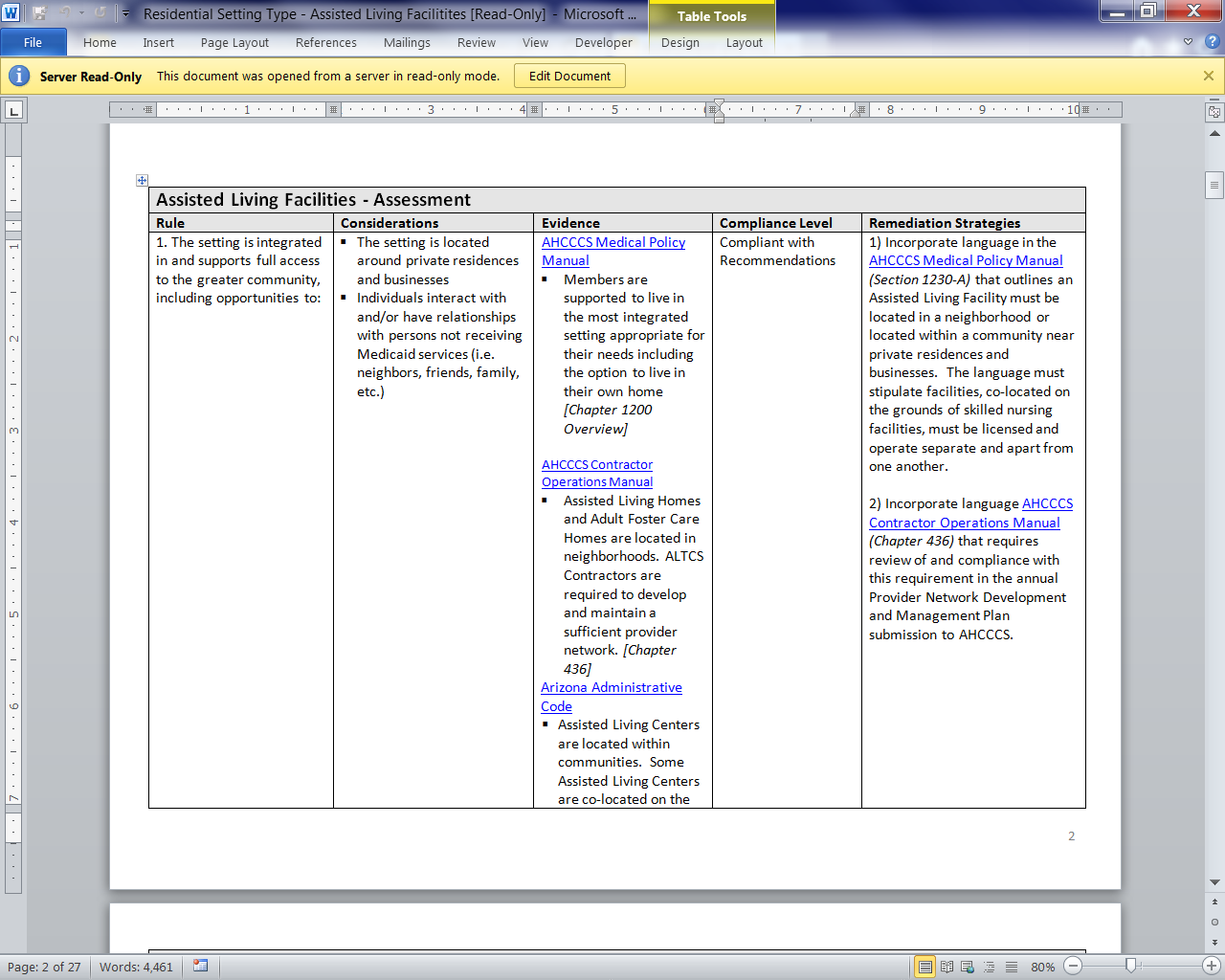 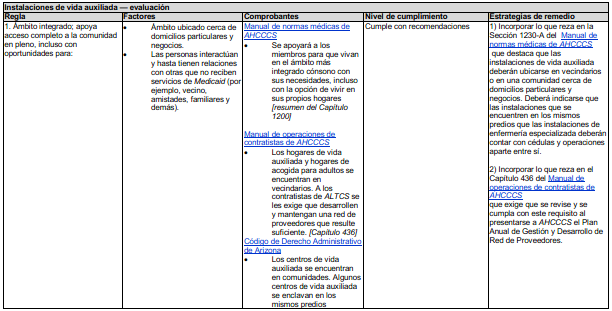 28
Ejemplo de plan de transición
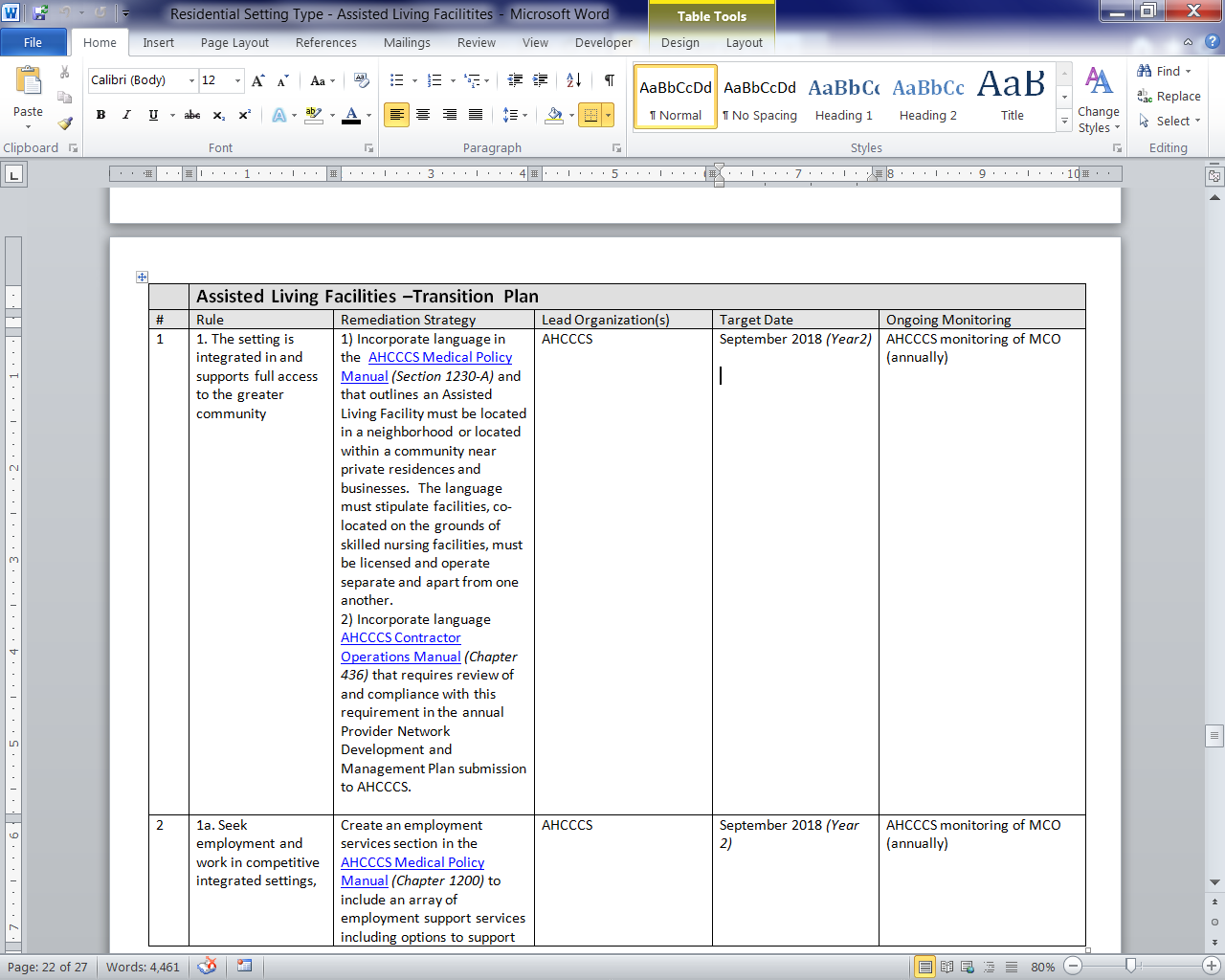 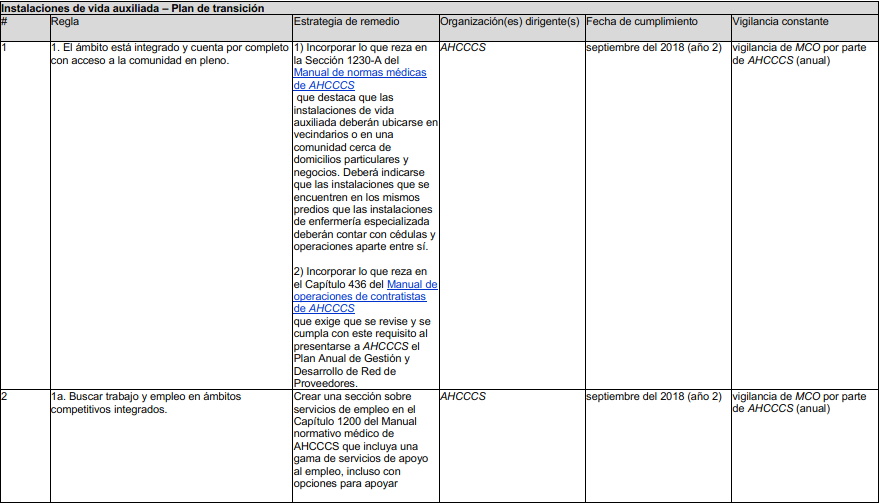 29
Plan general de transición paratodo tipo de ámbito
Cada año se concentrará en un área en concreto.
Estrategia de tres flancos para asegurarse de que se realice el plan de transición en los plazos predeterminados.
Extendernos por toda Arizona para proporcionar atenciones médicasintegradas de calidad para los que las necesiten
30
Año Uno: orientación
Extendernos por toda Arizona para proporcionar atenciones médicasintegradas de calidad para los que las necesiten
31
Año Dos: revisiones de normas y contratos
Extendernos por toda Arizona para proporcionar atenciones médicasintegradas de calidad para los que las necesiten
32
Año Tres: recursos y procesos de vigilancia
Extendernos por toda Arizona para proporcionar atenciones médicasintegradas de calidad para los que las necesiten
33
Año Tres:  recursos y procesos de vigilancia
Vigilancia de las organizaciones MCO por parte de AHCCCS
Incorporar normas nuevas de cumplimiento en los repasos de operaciones
Las organizaciones MCO informarán a AHCCCS  el cumplimiento con las condiciones de ámbito para cada instalación en particular
Vigilancia de los proveedores por parte de las organizaciones MCO
Revisar el recurso de vigilancia actual
Incorporar las auto-evaluaciones que se proporcionen
Experiencias de los miembros
Encuestas de los miembros
Gestión de casos
Las entrevistas a los miembros formarán parte del proceso de vigilancia
Extendernos por toda Arizona para proporcionar atenciones médicasintegradas de calidad para los que las necesiten
34
Año Cuatro: ayuda técnica
Extendernos por toda Arizona para proporcionar atenciones médicasintegradas de calidad para los que las necesiten
35
Año Cinco: cumplimiento
Extendernos por toda Arizona para proporcionar atenciones médicasintegradas de calidad para los que las necesiten
36
Ámbitos residenciales
Extendernos por toda Arizona para proporcionar atenciones médicasintegradas de calidad para los que las necesiten
37
Instalaciones de vida auxiliada: ¿qué será distinto?
Servicios y apoyos de empleo
Participación externa en la vida comunitaria
Oportunidad de adquirir experiencias de aprendizaje
Obtener acceso a o capacitación para el transporte
Alcanzar el máximo de independencia y opciones
Flexibilidad de horarios alternos
Acceso pleno a todas las áreas del ámbito en cualquier momento
Actualizaciones al plan de servicios de la instalación
Costumbres y prácticas de satisfacción de clientes
Extendernos por toda Arizona para proporcionar atenciones médicasintegradas de calidad para los que las necesiten
38
Instalaciones de vida auxiliada:  ¿qué será distinto?
Puertas con cerrojo (en las recámaras y unidades)
Libertad para amueblar
Escoger compañeros de vivienda
Libertad para salir y volver en cualquier momento
Llave de la puerta de entrada
Código de acceso de la puerta de entrada
Otras medidas que les permitan a los miembros salir y volver en cualquier momento
Acceso a comidas y meriendas en cualquier momento
Libertad para recibir visitas en cualquier momento
Extendernos por toda Arizona para proporcionar atenciones médicasintegradas de calidad para los que las necesiten
39
Hogares colectivos: ¿qué será distinto?
Alcanzar el máximo de independencia y opciones
Flexibilidad de horarios alternos
Acceso pleno a todas las áreas del ámbito en cualquier momento
Acuerdos de residencia
Dormitorios con cerrojo
Libertad para salir y volver en cualquier momento
Llave de la puerta de entrada
Código de acceso de la puerta de entrada
Otras medidas que les permitan a los miembros salir y volver en cualquier momento
Extendernos por toda Arizona para proporcionar atenciones médicasintegradas de calidad para los que las necesiten
40
Hogares colectivos: ¿qué será distinto?
Acceso a comidas y meriendas en cualquier momento
Libertad para recibir visitas en cualquier momento
Extendernos por toda Arizona para proporcionar atenciones médicasintegradas de calidad para los que las necesiten
41
Hogares colectivos: Recinto ICF/ID
Evaluación
No podrá cumplir con las reglas
Todo ámbito que se encuentre en un edificio en predios de, o inmediatamente adjunto a, una institución pública
Cualquier otro ámbito que conlleve el efecto de aislar a las personas que se acojan a ámbitos HCBS de Medicaid de la comunidad más amplia de personas que no se acojan a ámbitos HCBS de Medicaid.
Extendernos por toda Arizona para proporcionar atenciones médicasintegradas de calidad para los que las necesiten
42
Hogares colectivos: Recinto ICF/ID
Plan de acción: a partir de una junta celebrada el 11 de julio del 2015 con tutores y familiares
Evaluar la necesidad de mayor escrutinio para determinar si existe una alternativa viable que intentar.
Evaluar los requisitos para certificar los hogares colectivos en calidad de instalaciones de atenciones intermedias para personas con discapacidades intelectuales (ICF/ID).
Evaluar la viabilidad en general del recinto, tomando en cuenta las necesidades de infraestructura y las normas de cumplimiento con las reglas de HCBS, que pudieran ameritar que se reubicare el recinto.
Extendernos por toda Arizona para proporcionar atenciones médicasintegradas de calidad para los que las necesiten
43
Hogares para personas en desarrollo: ¿qué será distinto?
Acuerdos de residencia
Recámaras con cerrojos
Libertad para salir y volver en cualquier momento
Llaves de puerta de entrada
Código de acceso de puerta de entrada
Otras medidas que les permitan a los miembros salir y volver en cualquier momento
Acceso a comidas y meriendas en cualquier momento
Libertad para recibir visitas en cualquier momento
Extendernos por toda Arizona para proporcionar atenciones médicasintegradas de calidad para los que las necesiten
44
Internados de salud mental: evaluación
Se trata de un ámbito clínico de índole transitoria.
Desclasificar su calidad de servicio fundamentado en hogares y comunidades.
El servicio se seguirá cubriendo, pero no como ámbito residencial alternativo fundamentado en hogares y comunidades para alojamiento a largo plazo.
Extendernos por toda Arizona para proporcionar atenciones médicasintegradas de calidad para los que las necesiten
45
Internados de salud mental: plan de transición
Instruir a los proveedores en el régimen de cédulas (licensure) y lo que exijan las reglas de HCBS para ámbitos de vida auxiliada que proporcionen atenciones o servicios de salud mental.
Evaluar a cada miembro que viva al presente en la instalación.
Forjar una red de ámbitos de vida auxiliada que cumplan con las reglas de HCBS, tengan cédulas y cuenten con los recursos para proporcionar servicios de salud mental.
Usar el proceso de planificación en torno a las personas para apoyar a los miembros a fin de reubicarlos.
Extendernos por toda Arizona para proporcionar atenciones médicasintegradas de calidad para los que las necesiten
46
Instalaciones médicas diurnas para adultos: ¿qué será distinto?
Participación con la comunidad en pleno
Otras personas les visitarán para proporcionarles informarles, instruirles, capacitarles, proporcionarles apoyo o participar en actividades
Participarán en actividades comunitarias que no se concentren en las discapacidades con otros semejantes sin discapacidades y con personas de distintos niveles de edades
Servicios y apoyos de empleo
Robustecimiento y mantenimiento de destrezas para trabajar por paga o como voluntarios
Remitirles a otros apoyos para que obtengan y mantengan trabajo como voluntarios
Participación en la vida comunitaria
Oportunidades para aprender mediante las experiencias
Acceso a los recursos (como la transportación) y las actividades de la comunidad
Desarrollo y mantenimiento de destrezas
Extendernos por toda Arizona para proporcionar atenciones médicasintegradas de calidad para los que las necesiten
47
Instalaciones médicas diurnas para adultos: ¿qué será distinto?
Control de recursos propios
Alcanzar el máximo de independencia y opciones
Flexibilidad de horarios alternos
Acceso pleno a todas las áreas del ámbito en cualquier momento
Acceso a comidas y meriendas en cualquier momento
Actualizaciones de planes de servicios de instalaciones
Extendernos por toda Arizona para proporcionar atenciones médicasintegradas de calidad para los que las necesiten
48
Programas diurnos: ¿qué será distinto?
Participar con la comunidad en pleno
Otras personas les visitarán para proporcionarles informarles, instruirles, capacitarles, proporcionarles apoyo o participar en actividades.
Oportunidades para aprender mediante las experiencias.
Participarán en actividades comunitarias que no se concentren en las discapacidades con otros semejantes sin discapacidades.
Extendernos por toda Arizona para proporcionar atenciones médicasintegradas de calidad para los que las necesiten
49
Programas diurnos: ¿qué será distinto?
Trabajo como voluntarios
Enterarse de las oportunidades de trabajar como voluntarios
Robustecer las destrezas a fin de prepararse para oportunidades de trabajar como voluntarios
Remitirles a Coordinadores de Apoyo para servicios y/o apoyos de habilitación a fin de participar en empleo como voluntarios
Alcanzar el máximo de independencia y opciones
Facilitar horarios alternos para miembros
Asegurar pleno acceso al ambiente en cualquier momento
Asegurar el acceso a comidas y meriendas en cualquier momento
Extendernos por toda Arizona para proporcionar atenciones médicasintegradas de calidad para los que las necesiten
50
Empleo en centros: ¿qué será distinto?
Plan en torno a las personas
Los miembros deberán contar con un objetivo de empleo para obtener un empleo en la comunidad (con apoyo colectivo o individual).
Se llevará a cabo por lo menos una evaluación anual de preparación para empleo en la comunidad.
Si tal miembro no estuviera listo/a para el paso siguiente, se formularán objetivos para atender los obstáculos.
El equipo de planificación en torno a la persona (PCP team) definirá la duración del servicio.
Se esbozarán los resultados concretos a lograr.
Fundamentos de Beneficios por Discapacidad (DB101) y Consulta de Incentivos de Trabajo
Extendernos por toda Arizona para proporcionar atenciones médicasintegradas de calidad para los que las necesiten
51
Empleo en centros: ¿qué será distinto?
Transición a servicio pre-vocacional
El trabajo con paga se convierte en el medio de desarrollar destrezas de trabajo
El servicio se enfocará en preparar a las personas para la transición a un ambiente de trabajo integrado (por ejemplo, en empleo con apoyo individual o colectivo)
Proporcionar servicios y apoyos individualizados
Extendernos por toda Arizona para proporcionar atenciones médicasintegradas de calidad para los que las necesiten
52
Empleo en centros: ¿qué será distinto?
Los miembros interactuarán y trabajarán con personas sin discapacidades.
Se incorporarán personas sin discapacidades al ámbito pre-vocacional
Se llevará a cabo la exploración, planificación y/o apoyo de carreras para participar en posiciones de voluntarios.
Invitar a peritos de materias en la comunidad para enseñarles a los miembros a prepararse y a tener éxito en el trabajo (por ejemplo, a prepararse para las entrevista, recurrir a sus apoyos naturales, etcétera).
Desarrollar productos y servicios que se preparen en la instalación, pero se vendan o se proporcionen a la comunidad en general (por ejemplo, vender pastelerías en el mercado agrícola).
Extendernos por toda Arizona para proporcionar atenciones médicasintegradas de calidad para los que las necesiten
53
Empleo en centros: ¿qué será distinto?
Ampliar el alcance de servicios
Apoyar el aprender, prepararse para y obtener trabajo de voluntarios como medio para desarrollar las destrezas y explorar las carreras
Capacitación en transporte y movilidad
Ubicación
El ámbito se ubicará en la comunidad entre otros negocios particulares, ventas al menudeo y demás, a fin de facilitar la integración con la comunidad en pleno.
Extendernos por toda Arizona para proporcionar atenciones médicasintegradas de calidad para los que las necesiten
54
Empleo con apoyo colectivo: ¿qué será distinto?
Ampliar alcance de servicios
Descubrimiento o evaluación vocacional o relacionada al trabajo
Consulta de incentivo de trabajo
Servicios de fomento de carreras
Capacitación y planificación de transporte
Extendernos por toda Arizona para proporcionar atenciones médicasintegradas de calidad para los que las necesiten
55
Nota: servicios de empleo
Plan de transición: Año Uno
Emprender un proceso de evaluar y volver a diseñar el espectro actual de apoyos y servicios de empleo a fin de asegurarse de que los miembros cuenten con las oportunidades para participar ya sea en trabajos u otras actividades que les apoyen para que aporten a sus comunidades.
Extendernos por toda Arizona para proporcionar atenciones médicasintegradas de calidad para los que las necesiten
56
Planificación en torno a las personas
La evaluación y planificación de transición correspondiente con los requisitos de planificación en torno a las personas (PCP) la llevó a cabo el estado aparte para cada tipo de ámbito.
Los requisitos de PCP se esbozan tanto en la Sección 2402 (a) de la Ley General de Atenciones Médicas Asequibles (Affordable Care Act) y en las reglas de HCBS.
Las reglas de HCBS atienden el plan PCP en dos contextos:
Se señalarán y harán constar por escrito en el plan PCP las opciones de ámbitos, que se fundamentarán en las necesidades y preferencias de la persona.
Toda limitación del acceso que la persona pudiera tener a derechos fundamentales de salud y los motivos de seguridad de la misma se evaluarán y se vigilarán en el plan PCP.
Extendernos por toda Arizona para proporcionar atenciones médicasintegradas de calidad para los que las necesiten
57
Planificación en torno a las personas
Evaluación y objetivos del plan de transición
Formular amparos contra las restricciones injustificables de los derechos de los miembros
Asegurarse de que los miembros cuenten con la información y los apoyos para alcanzar la máxima dirección propia y determinación.
Forjar convergencia por todo el programa para vigilar la puesta en vigor y el fomento de los objetivos propios de los miembros por parte de las organizaciones MCO .
Extendernos por toda Arizona para proporcionar atenciones médicasintegradas de calidad para los que las necesiten
58
Planificación en torno a las personas: evaluación
Muchos de los requisitos se ponen en vigor en la práctica, pero no se esbozan formalmente en calidad de prácticas que exija la normativa de AHCCCS.
Las organizaciones MCO usan estrategias distintas para poner en vigor el proceso y métodos distintos para hacer constar la información.
La preparación, el proceso, las formas, la puesta en vigor y la vigilancia de la planificación en torno a las personas (PCP) cuentan con elementos nuevos que tendrán que instituirse.
Extendernos por toda Arizona para proporcionar atenciones médicasintegradas de calidad para los que las necesiten
59
Planificación en torno a las personas: plan de transición
Año Dos (septiembre del 2018)
Formular políticas y formas uniformes
Formular un modelo para mantener un cuadro de facilitadores certificados de planificación en torno a las personas (PCP) en calidad de voluntarios
Años Tres (septiembre del 2019)
Formular métodos de vigilar y evaluar la puesta en vigor y el progreso del sistema
Formular y ensayar la enseñanza de encargados de casos fundamentándose en la capacidad
Extendernos por toda Arizona para proporcionar atenciones médicasintegradas de calidad para los que las necesiten
60
Planificación en torno a las personas: plan de transición
Año Cuatro (septiembre del 2020)
Activar capacitación de encargados de casos
Capacitar y certificar cuadro de facilitadores de planificación en torno a las personas (PCP)
Año Cinco (septiembre del 2021)
Fundar cuadro de facilitadores de PCP y poner procedimientos en vigor
Activar métodos de vigilar y evaluar la puesta en vigor y el progreso del sistema
Extendernos por toda Arizona para proporcionar atenciones médicasintegradas de calidad para los que las necesiten
61
Plazo de comentarios del público (agosto del 2015)
Foros públicos por todo el estado
Comentarios públicos
Correspondencia escrita 
  (por correo electrónico o postal)
Revisar el portal de Internet de AHCCCS con regularidad para ver las actualizaciones
	www.azahcccs.gov/HCBS
Extendernos por toda Arizona para proporcionar atenciones médicasintegradas de calidad para los que las necesiten
62
Comentarios públicos: evaluación
¿Es fidedigna la evaluación del sistema?
¿Contiene las referencias adecuadas a las leyes, reglas, políticas, contratos y demás?
¿Refleja cada nivel de cumplimiento las pruebas proporcionadas?
Cumple
Cumple en parte
Cumple con recomendaciones
No cumple
¿Cuáles serían algunas de las materias de cumplimiento que pudieran ponerse en vigor y que no se reflejan en la evaluación del sistema?
Extendernos por toda Arizona para proporcionar atenciones médicasintegradas de calidad para los que las necesiten
63
Comentarios públicos:plan de transición de tipos de ámbitos
¿Atiende la estrategia de remedio directamente el asunto del cumplimiento?
¿Es la secuencia de tiempo para la estrategia de remedio adecuada y realista?
¿Es el método de vigilancia propuesto la manera más efectiva de asegurar el cumplimiento constante?
Extendernos por toda Arizona para proporcionar atenciones médicasintegradas de calidad para los que las necesiten
64
Gracias
Extendernos por toda Arizona para proporcionar atenciones médicasintegradas de calidad para los que las necesiten
65